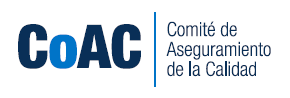 Estrategia para abordar la calidad de la información geográfica
Noviembre, 2019
Contenido
4
1
Avances en Palenque
Antecedentes
2
5
Diseño de la estrategia
Plan de acción
3
Piloto del Tren Maya
Antecedentes
Antecedentes
Durante las dos décadas pasadas el tema de la calidad de los datos geográficos se ha centrado en verificar la conformidad de los procesos productivos con las normas y los controles internos. Con el cambio de enfoque y la nueva estrategia, el marco específico de la calidad se amplía y se vuelve un factor de avanzada para la DGGMA. En la nueva visión, la calidad se orienta hacia las necesidades del usuario, se adoptan las mejores prácticas nacionales e internacionales y se integra la gestión del conocimiento como un eje central de la estrategia
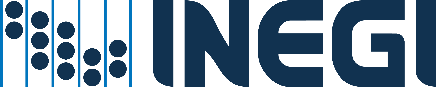 Marco general
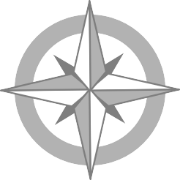 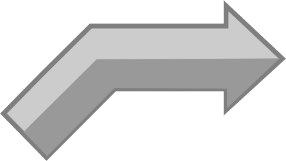 REGRESAR
A LO BÁSICO
CONSTRUIR
EL FUTURO
MEJORAR EL IMPACTO
Y  LA CREDIBILIDAD
Información
geoespacial básica
El territorio como
eje transversal
Referencia de Información geoespacial

Ámbito Estratégico, Seguridad Pública
Seguridad Nacional, Infraestructura Física
Topografía-Marco Geoestadístico
Mapa Maestro
Usuarios
Catastro
Medio ambiente y recursos naturales
Ordenamiento territorial
Plan Nacional de Desarrollo
Otros
INEGI
Censos, Encuestas,
Proyectos Específicos,
Otros
Direcciones Generales
Adjuntas de
Geografía
y Medio
Ambiente
Direcciones Generales
Adjuntas de
Geografía
y Medio
Ambiente
Ámbito territorial
Proyectos Regionales
-Tren Maya
-Istmo
-Sargazo
-Dos Bocas
-Otros
Operación regional
del INEGI
FORMACIÓN
Demanda de estados y municipios
Comités estatales de información estadística y geográfica
Redes
IMPACTO Y CREDIBILIDAD
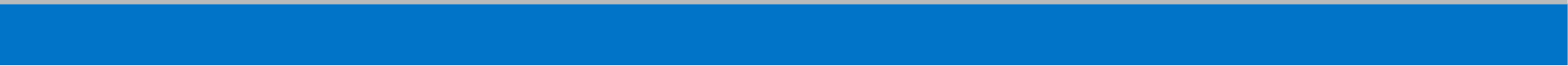 Contribución de la DGGMA a la misión del INEGI
Producir y gestionar datos, información, servicios y soluciones que contribuyan al conocimiento del territorio y medio ambiente, para responder a la demanda de los tomadores de decisiones y a la sociedad, en el marco del SNIEG; así como coadyuvar a potenciar los recursos humanos y geotecnológicos para el desarrollo de la nación
Plan Estratégico
Tres estrategias básicas de la DGGMA
3
2
1
Actualización de la metodología
Antecedentes documentales de la calidad
Plan Estratégico
Diseño de la estrategia
Diseño de la estrategia
En consideración a:
La planeación estratégica y a
Los antecedentes documentales en materia de calidad en información geográfica, se diseña una estrategia:

Vertientes de la estrategia de calidad:
	I. Conformar un marco específico de la calidad de la información 			geográfica
	II. Llevar a cabo un ensayo de calidad para los elementos clave del 
		Mapa Topográfico
I. Marco específico de la
calidad de la información 
geográfica
Establecer controles de calidad en los procesos estandarizados y documentados
Documentar procesos
Evaluar de forma sistémica la calidad
Elementos:

Linaje
Precisión posicional
Precisión de atributos
Temporalidad
Completitud
Consistencia Lógica
Usabilidad
Comunicación
Interoperabilidad
Comunicación de la Calidad
Indicadores e informes
Desarrollar  Protocolos para medir y documentar impacto de mejoras
Informes de calidad de los usuarios
Capacitación y difusión del aseguramiento de calidad
Implementación de mejoras
Actividades estratégicas del aseguramiento de calidad institucional
Mapa Topográfico
II. Ensayo de calidad para elementos clave del Mapa Topográfico
Como parte integral de la nueva estrategia se identificaron tres iniciativas para el Programa de Información de Mapa Topográfico

Ensayo de la región de Palenque
Proyecto piloto del Tren Maya
Proyecto piloto de Jalisco
Componentes metodológicas
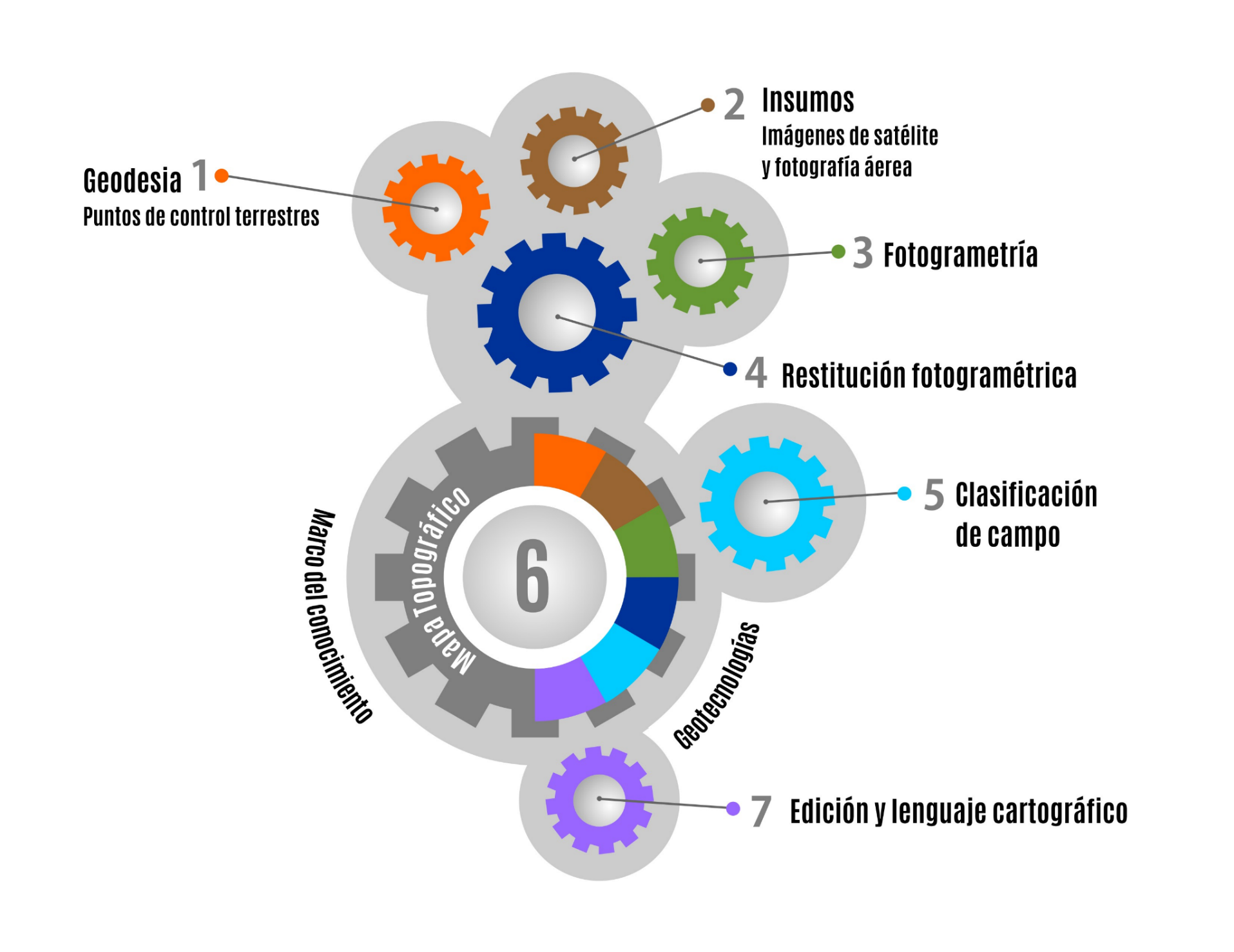 Actualización de la metodología
Avances en la región de Palenque
Ensayo para la región de Palenque
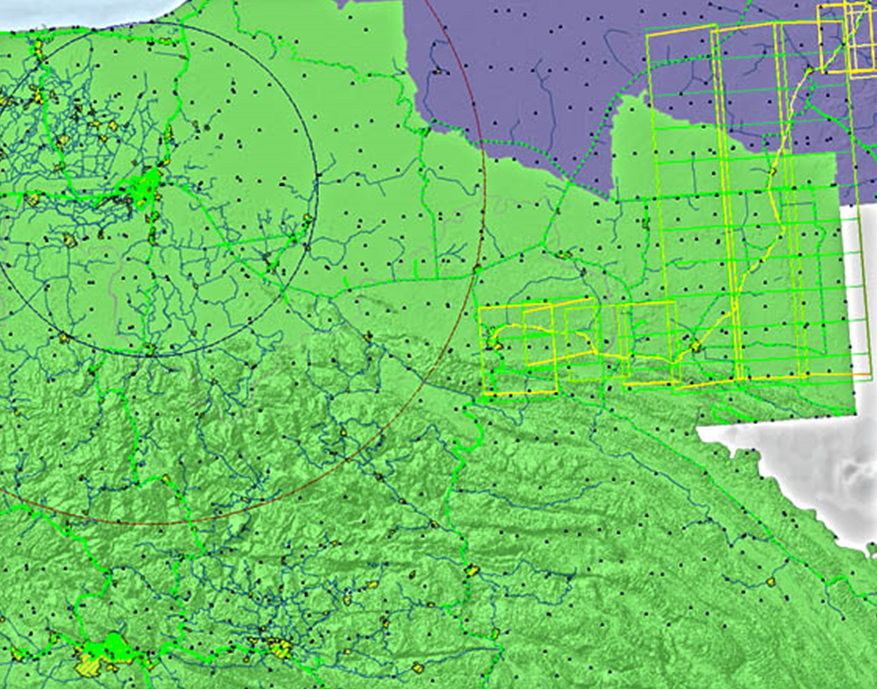 Fotografía disponible a escala 1:40 000 del 2008
Escaneo de negativos de fotografía aérea a 1350 dpi (a 18 micras)
El bloque se integra por 68 fotografías aéreas 
Cobertura de 900 km2
Fase de revisión de fotografía aérea Estereoscopía
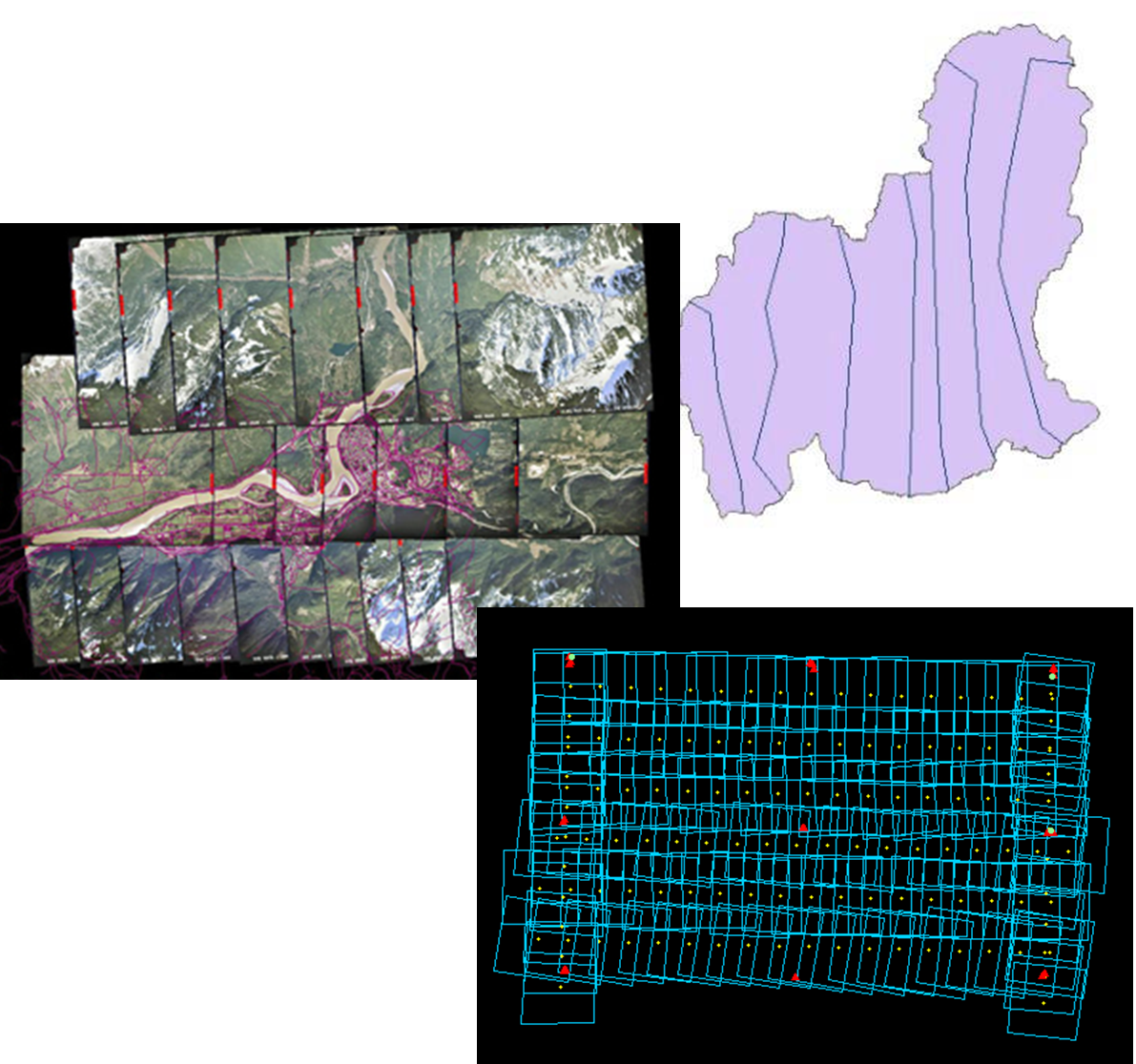 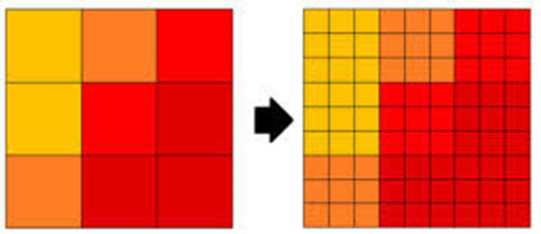 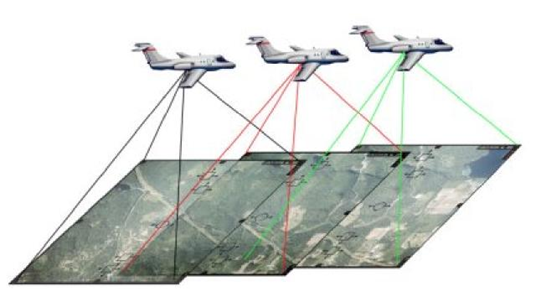 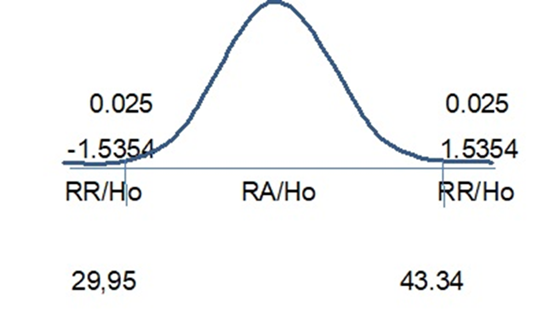 Plan de acción
Plan de acción para el marco de calidad
Implementación
Diagnóstico
Piloto Palenque
Tren Maya
Piloto Jalisco
Ensayo del Mapa Topográfico
Análisis
Diseño
Proceso
Organización
Verificación
Medición
Documentación
Estrategia
Transferencia de  conocimiento
Normas
Criterios
Estándares
Proyectos de
mejora
Indicadores
Herramientas
Documentación MPEG
Mejora
Marco específico de calidad de la información geográfica
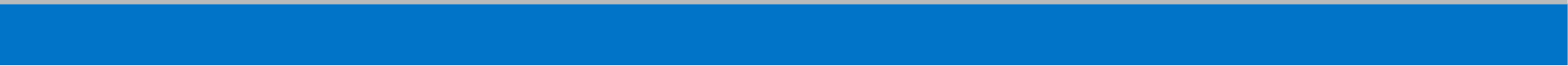 2020 - 2021
2018 - 2019
Acuerdo Propuesto
En relación a los compromisos de calidad en productos de información geográfica se propone el siguiente :

ACUERDO:

El Comité de Aseguramiento de la Calidad toma conocimiento de la nueva estrategia metodológica y solicita a la DGGMA un programa de trabajo de calidad 2020 para para elementos estratégicos de Mapa Topográfico
Actualización de la metodología